Tips for Teachers
This pairwork task engages students in text-marking. Note how students are asked to identify particular features, then also to consider their effects. The text acts as a model of written argument, but by discussing the questions in pairs, students’ thinking about the author’s choices and their effects is developed, as is the ability to analyse text.
Writing Argument
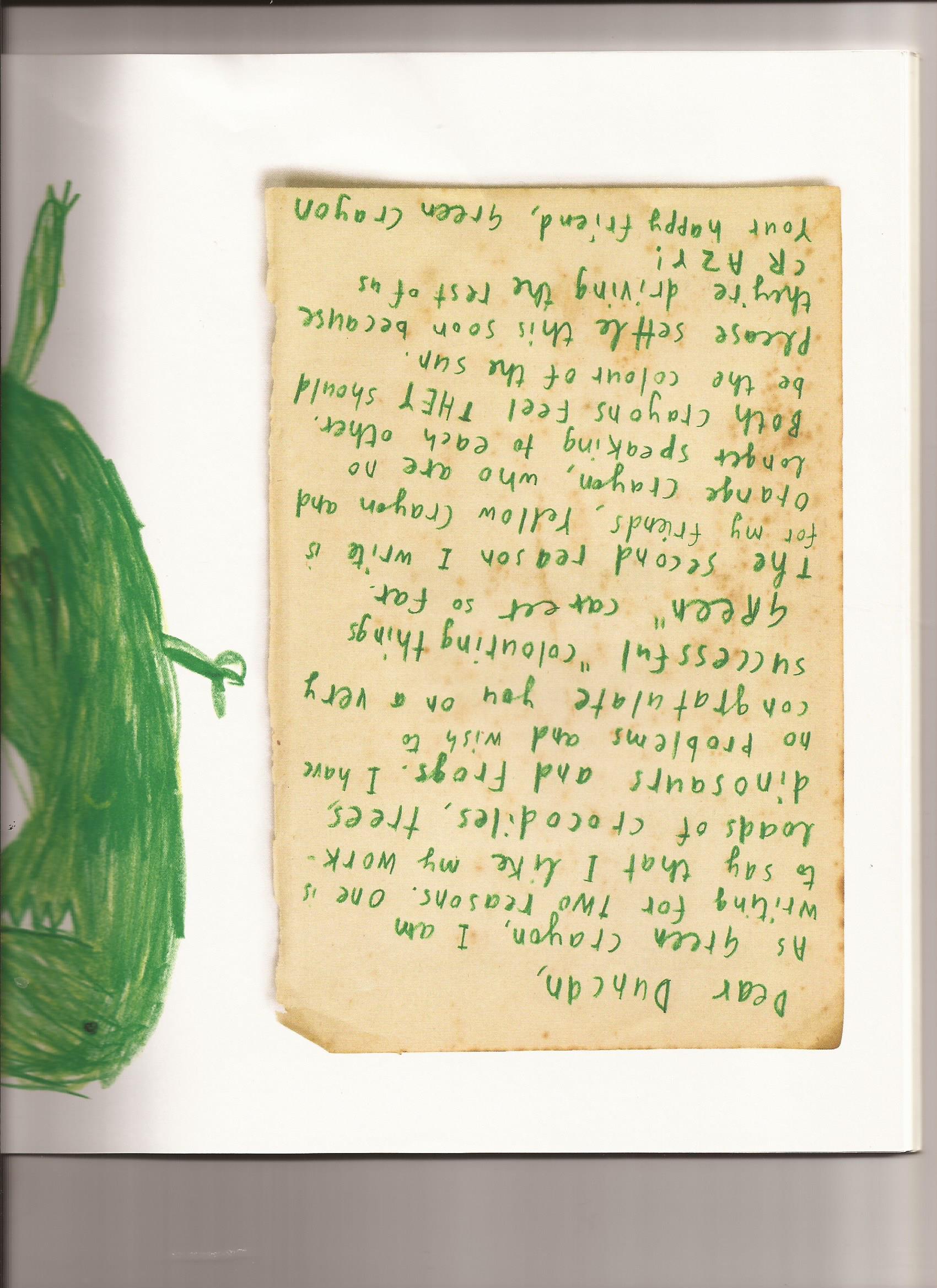 Dear Duncan,
As Green Crayon, I am writing for two reasons. One is to say that I like my work – loads of crocodiles, trees, dinosaurs and Frogs. I have no problems and wish to congratulate you on a very successful “colouring things green” career so far.

The second reason I write is for my friends, Yellow Crayon and Orange Crayon, who are no longer speaking to each other.  Both crayons feel THEY should be the colour of the sun.

Please settle this soon because they’re driving the rest of us CRAZY!
Your happy friend, Green Crayon.
Highlight all the formal language in red and all the informal language in blue.  What is the effect of this mix of formal and informal language in this argument?
Underline where Green Crayon signals the structure of his argument.
Circle where Green Crayon uses an imperative verb to express what he wants as an outcome from his complaint.
[Speaker Notes: Imperative verb – settle – a direct instruction: but also softened by the use of adverb, Please.]